Vida silvestre en Washington Lección 1 Fenómeno de anclaje
Vida silvestre en Washington Lección 2Animales domésticos vs. silvestres
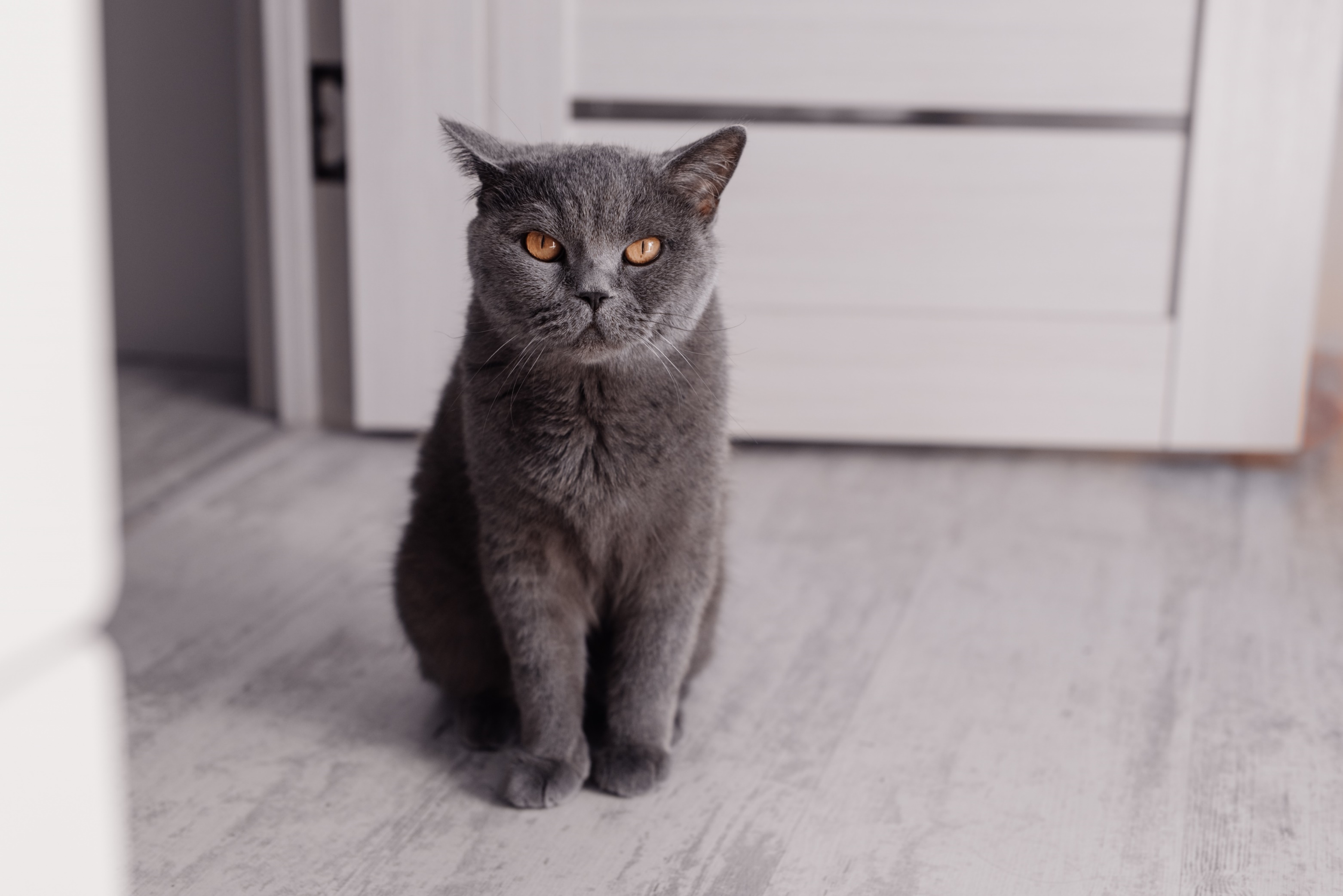 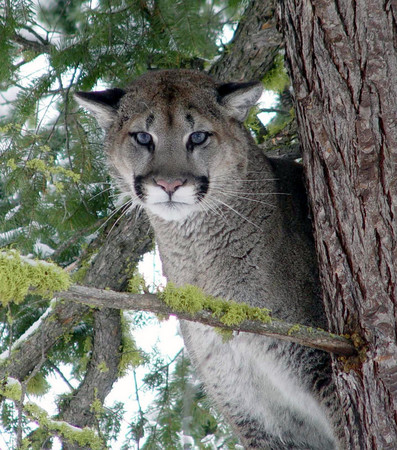 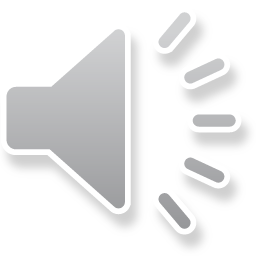 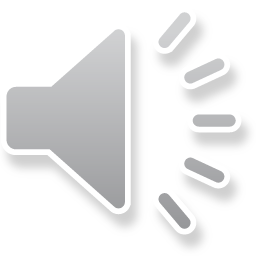 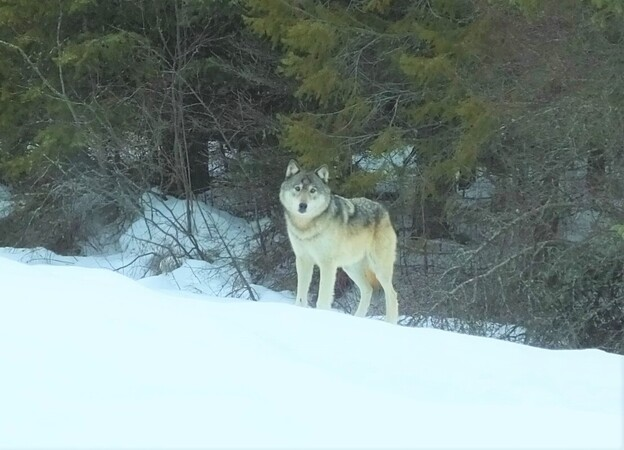 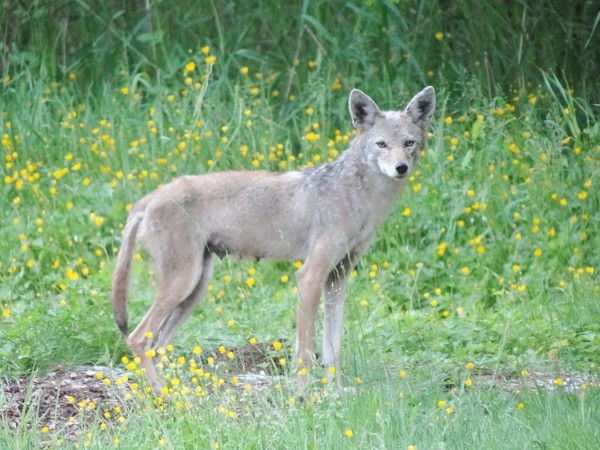 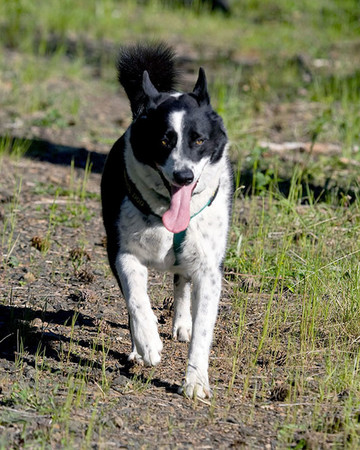 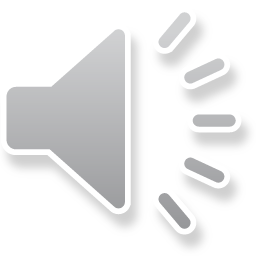 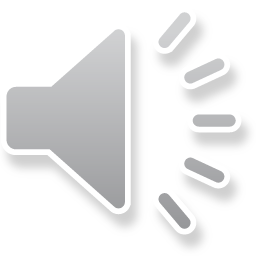 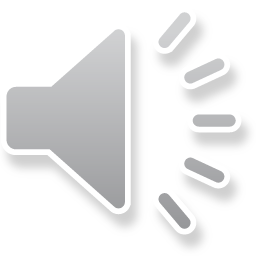 Vida silvestre en Washington Lección 2Hábitats
¿Dónde habita la vida silvestre en Washington?
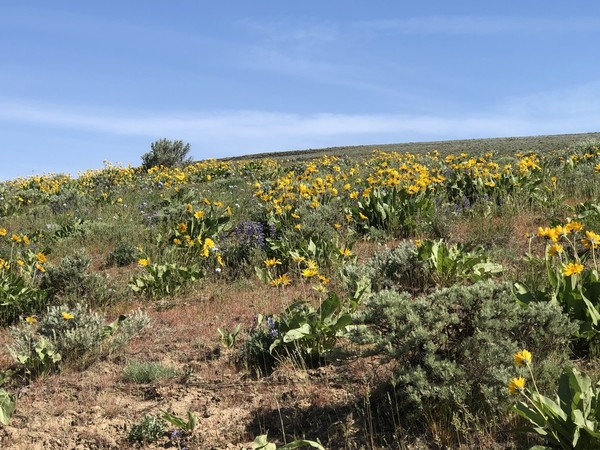 Estepa de artemisas
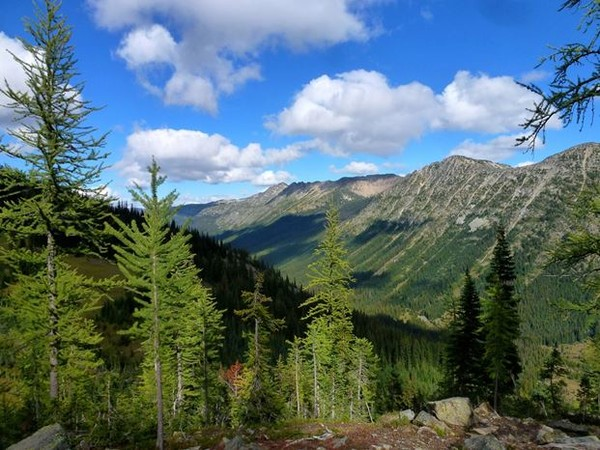 Hábitat montañoso
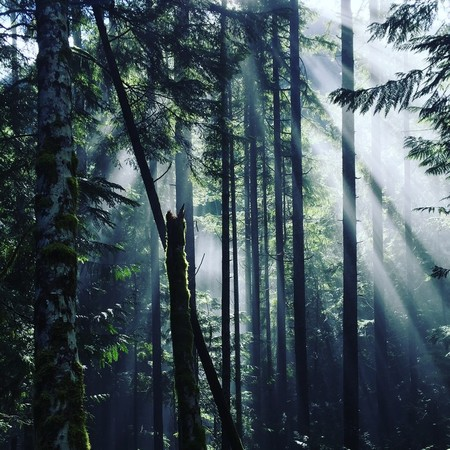 Hábitat forestal
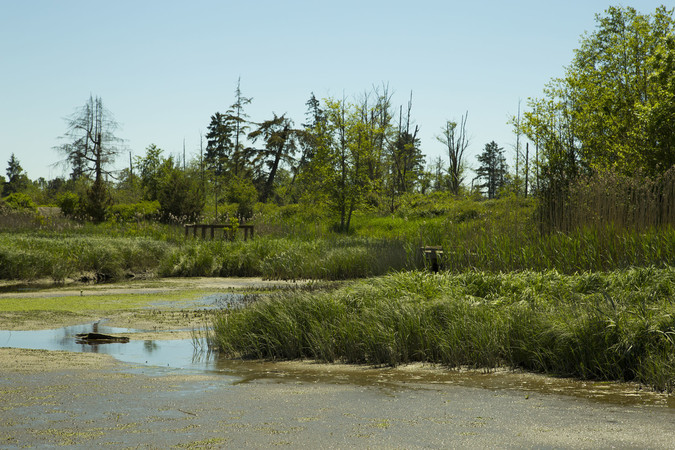 Hábitat de humedales
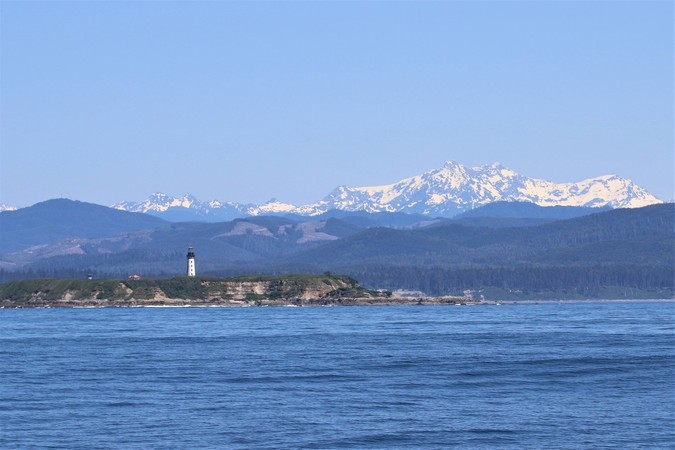 Hábitat marino
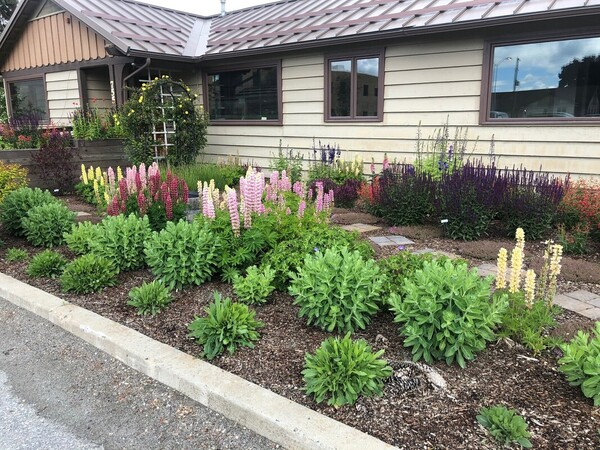 Hábitat urbano
Vida silvestre en Washington Lección 3Partes y características de la vida silvestre
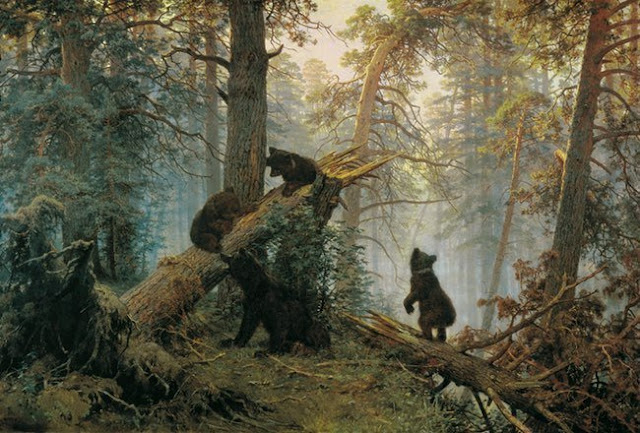 Morning in a Pine Forest 
De Ivan Shishkin y Konstantin Savitsky.                                                                     Pintada en 1886
Vida silvestre en Washington Lección 5Padres y sus crías
En el plan de estudio no se hace referencia a las siguientes diapositivas, pero se incluyen como recurso opcional para los análisis en clase sobre cómo los animales papás y sus crías son similares, pero no idénticos.
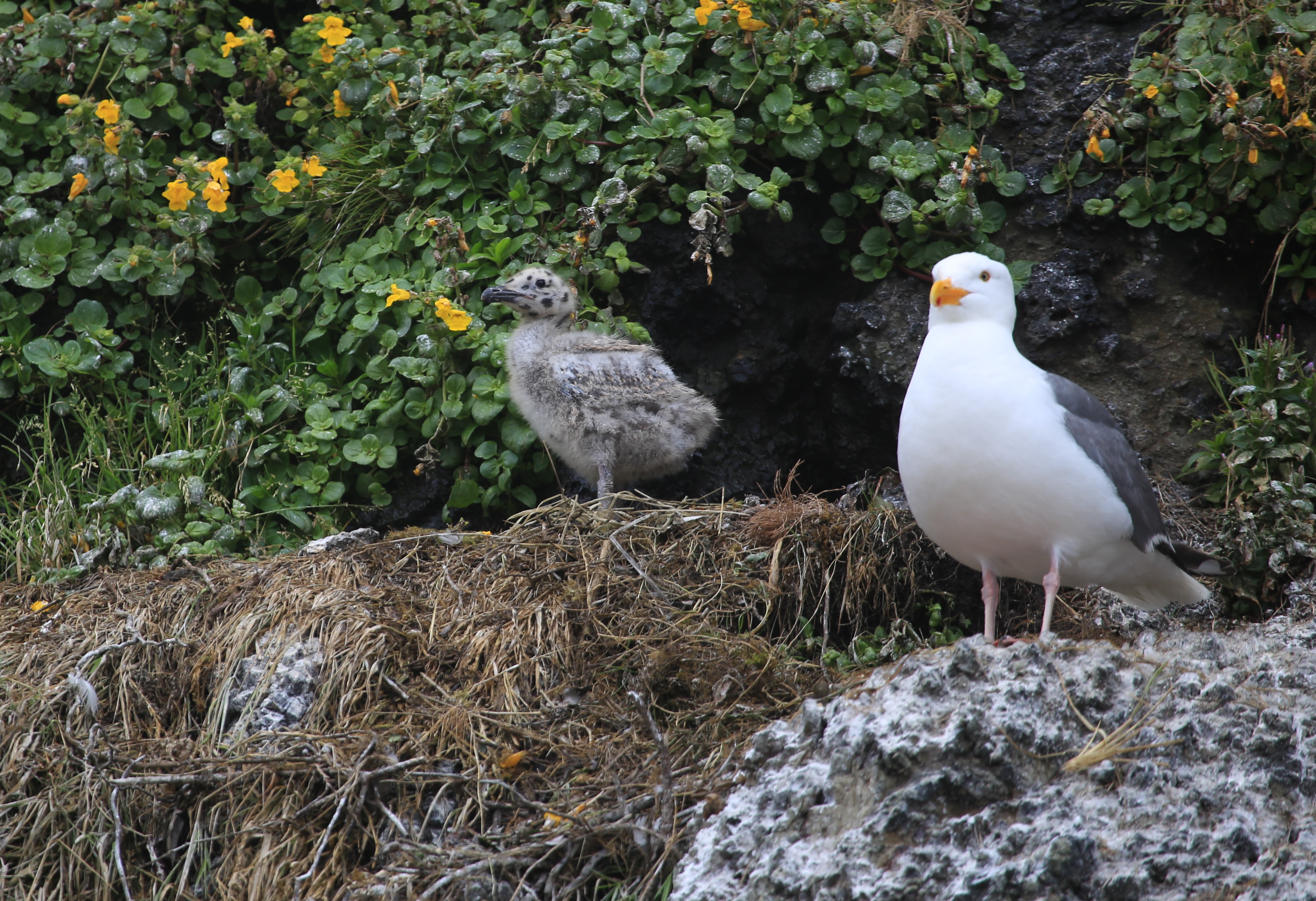 Gaviota argéntea
¿En qué se diferencia la apariencia de las crías de la de sus papás?
[Speaker Notes: Explique a los alumnos las diferencias y similitudes de la gaviota argéntea.]
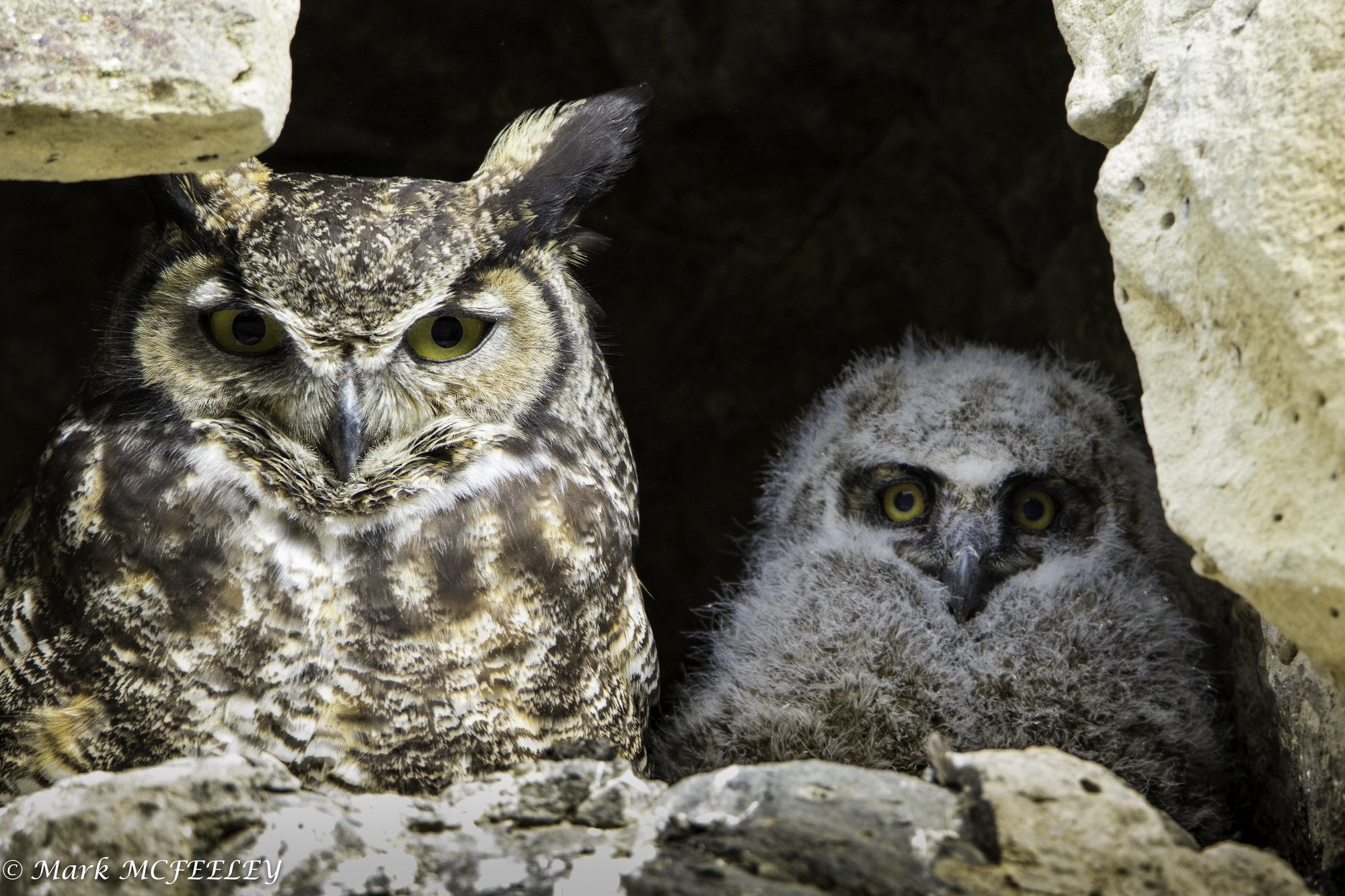 Búho 
americano
[Speaker Notes: Explique a los alumnos las diferencias y similitudes del búho americano.]
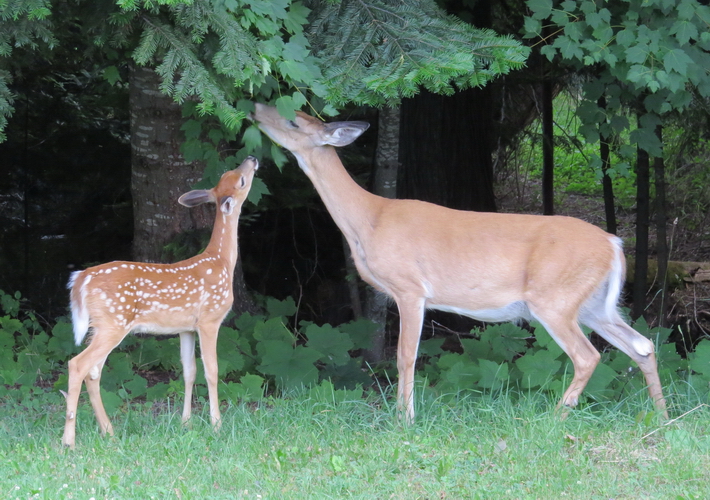 Venado de cola blanca
¿En qué se diferencia la apariencia de las crías de la de sus papás?
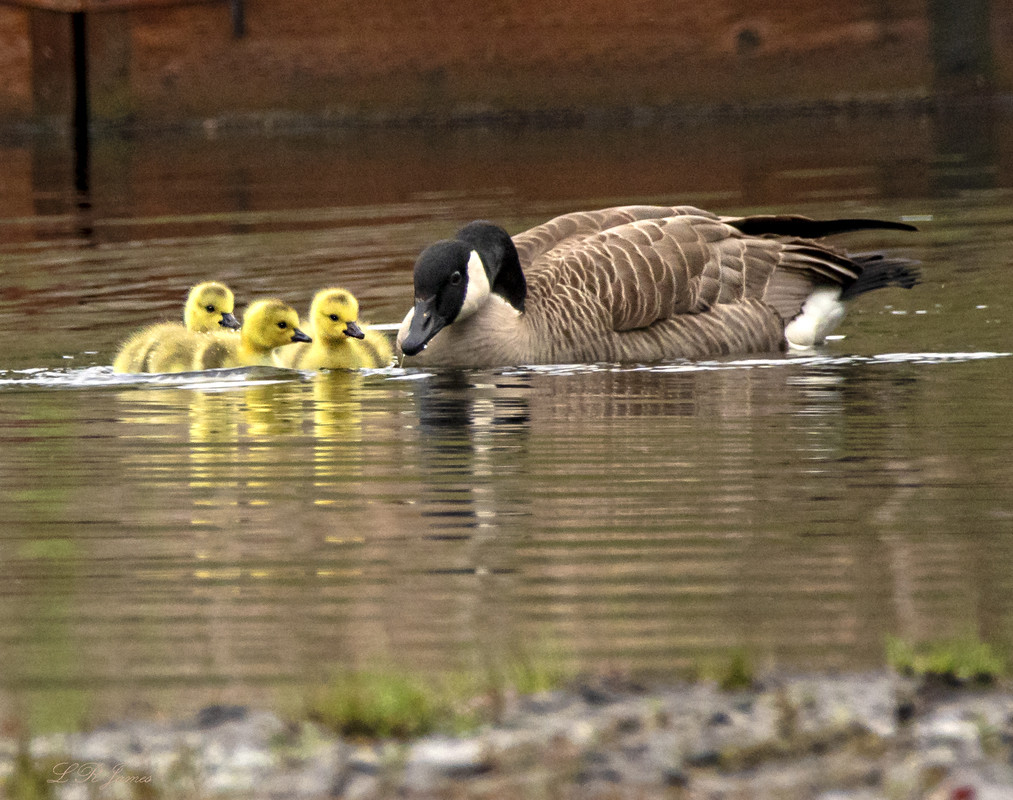 Ganso de Canadá
¿En qué se diferencia la apariencia de las crías de la de sus papás?
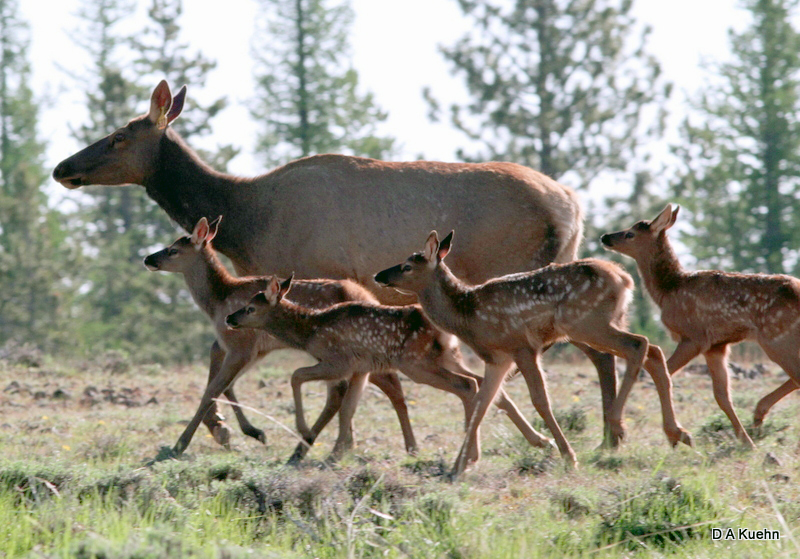 Alce
¿En qué se diferencia la apariencia de las crías de la de sus papás?
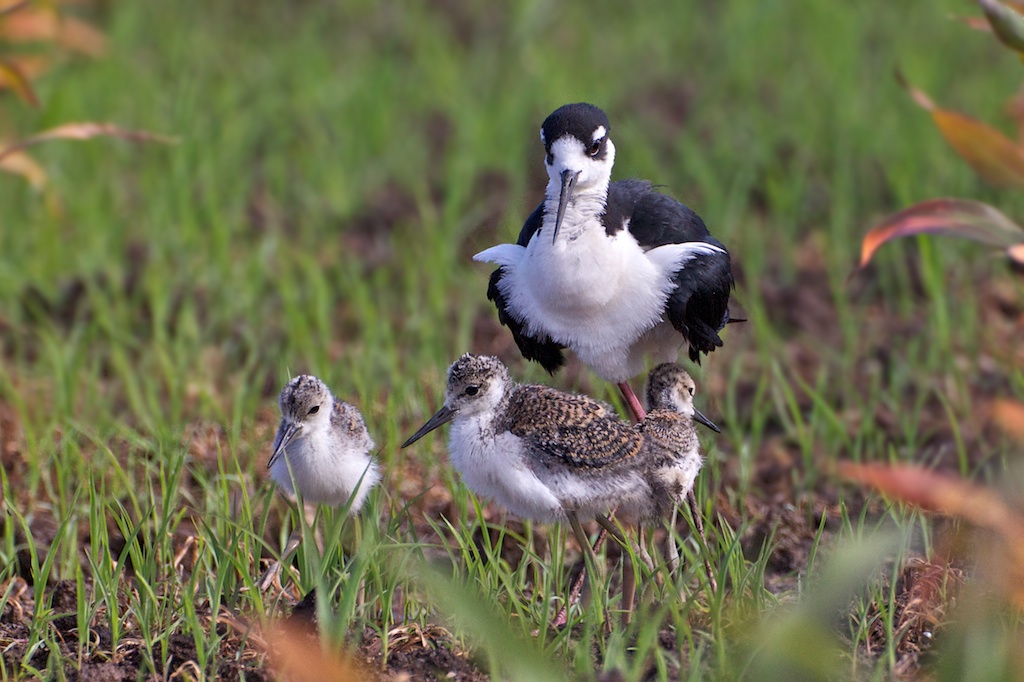 Cigüeñuela de cuello negro
¿En qué se diferencia la apariencia de las crías de la de sus papás?
Vida silvestre en Washington Lección 6
Enlaces para utilizar en relación con las formas en que cuidan a las crías: alimentación, enseñanza y protección
pato de cresta: protección
nutria en el zoológico: enseñanza
cría de foca común: protección
nado de foca común: bienestar
cervatillo: protección y alimentación
mamá oso y su osezno: enseñanza y protección
mamá grizzly: alimentación
frailecillo blanco en el nido: protección
musarañas: protección
gallo de salvia (minuto 3:02 a 5:15): enseñanza y protección
pájaro carpintero norteamericano: alimentación
mamá zorra y sus zorreznos: alimentación, bienestar
puma y su cachorro: limpieza y alimentación
Vida silvestre en Washington Lección 6Cuidado parental: refugio
Las aves protegen a sus crías en nidos
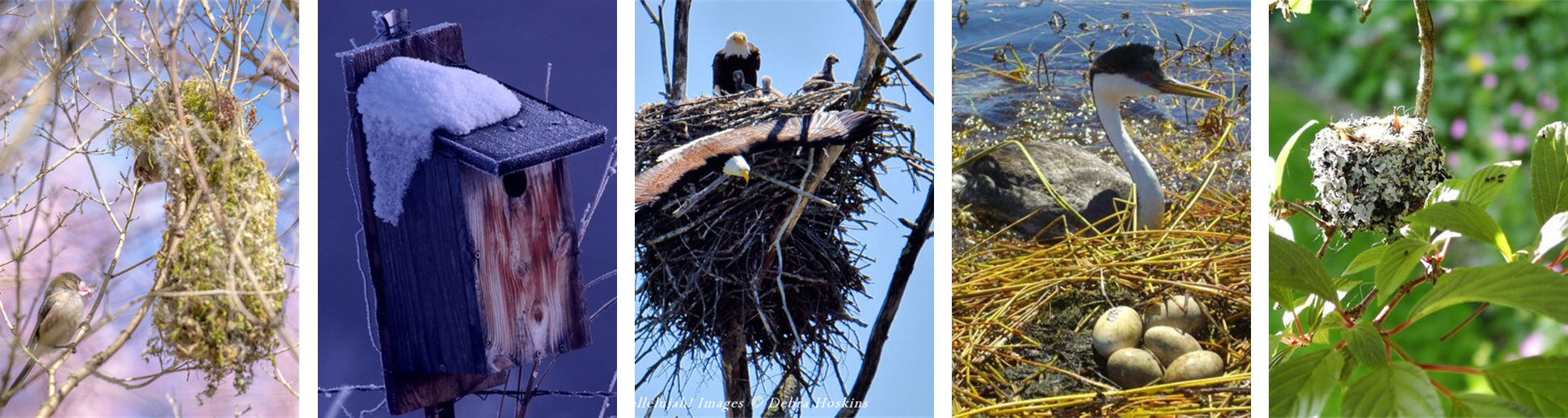 Pueden construir los nidos en árboles, en el suelo o en cavidades, incluso en casas para aves. Los padres se echarán sobre los huevos para mantenerlos cálidos y a salvo.
Las ardillas cuidan de sus pequeños en nidos en los árboles. Pueden construir nidos con hojas o usar los agujeros en los árboles.
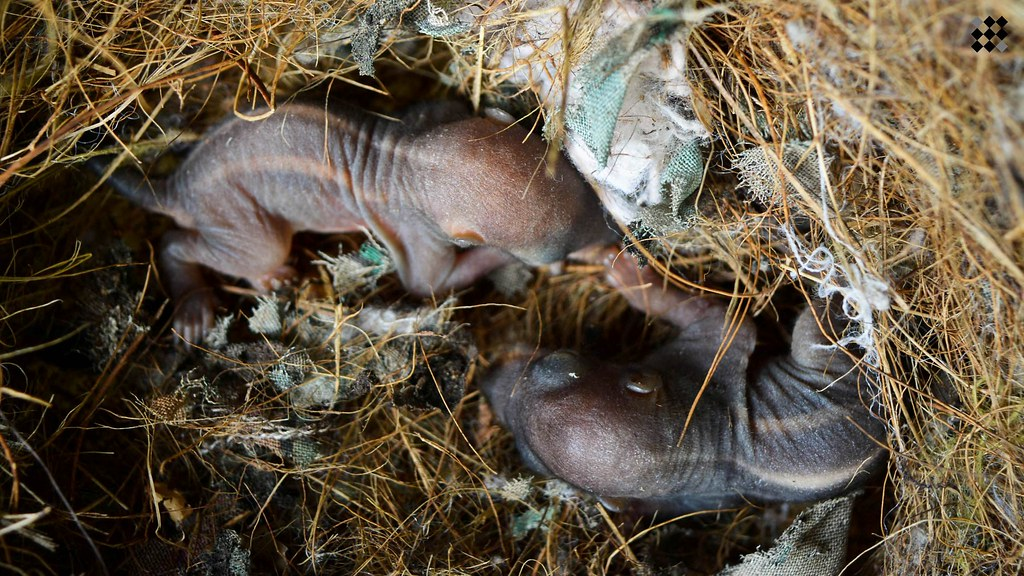 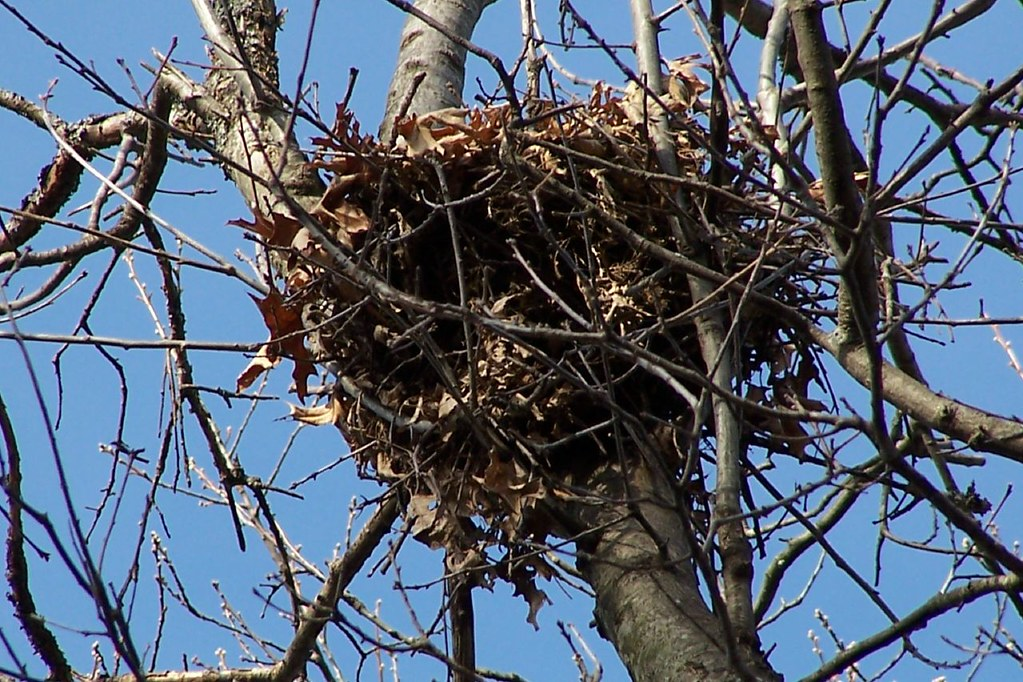 "Baby Squirrels" de MaxIFaleel con número de licencia CC BY 2.0.
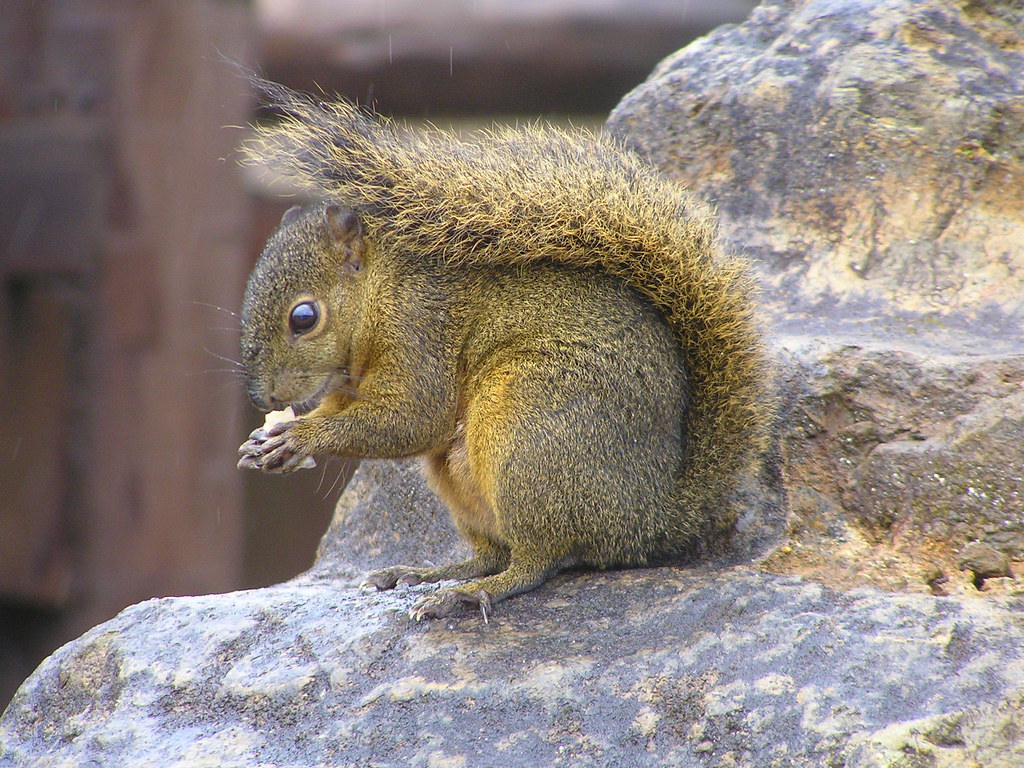 "Squirrel" de ogwen con número de licencia CC BY 2.0.
"Squirrel nest in my back yard" de Heart Windows Art con número de licencia CC BY-NC 2.0
Los conejos protegen a sus crías en nidos o madrigueras. Los construyen en el suelo y los forran con pelaje para mantener a sus crías a salvo y abrigadas.
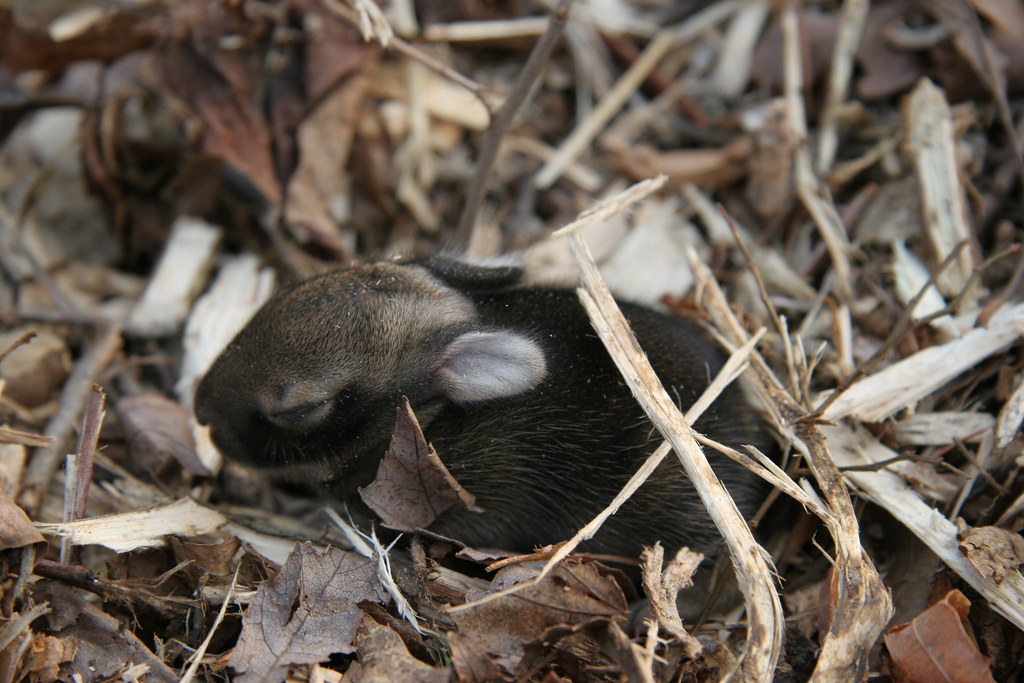 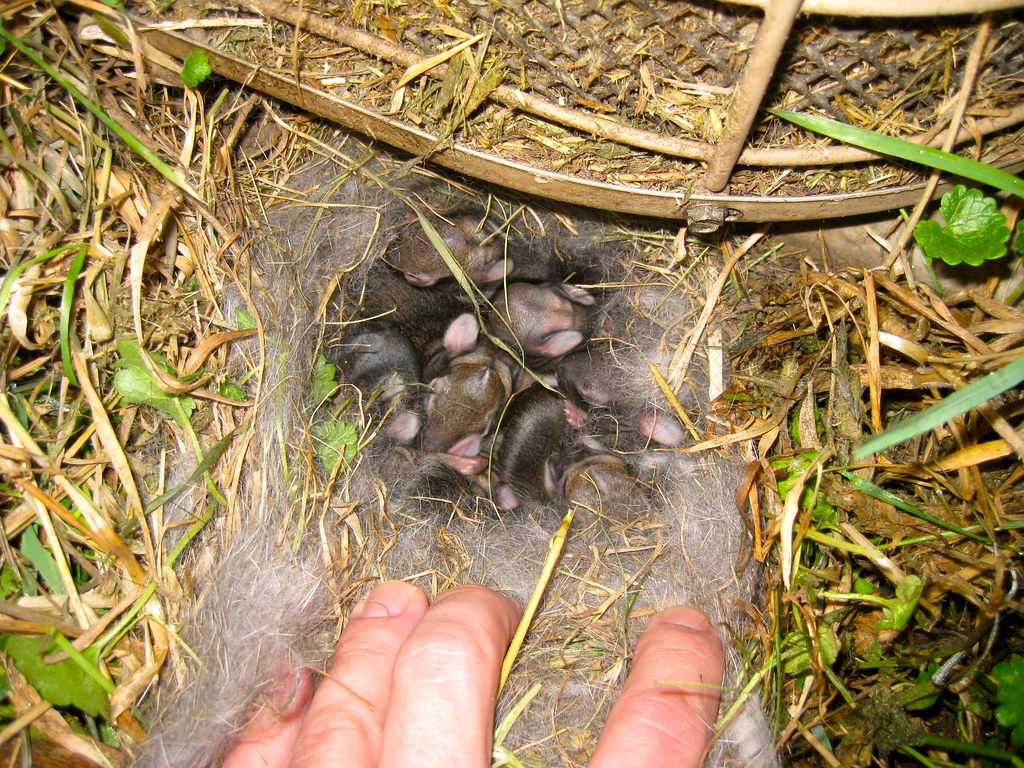 "Baby Rabbit out of it's nest" de Bob Reck con número de licencia CC BY-NC-ND 2.0.
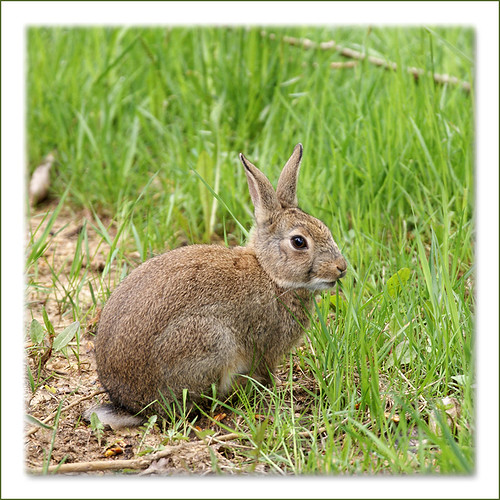 "Rabbits' Nest Day 3" de Nick Busse con número de licencia CC BY-NC-SA 2.0.
"Wild rabbit" de hehaden con número de licencia CC BY-NC 2.0.
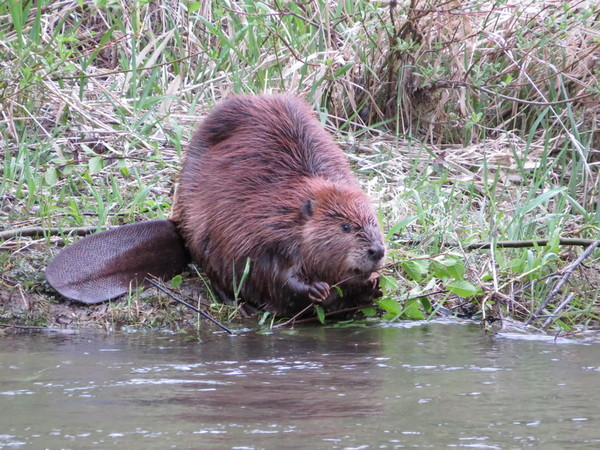 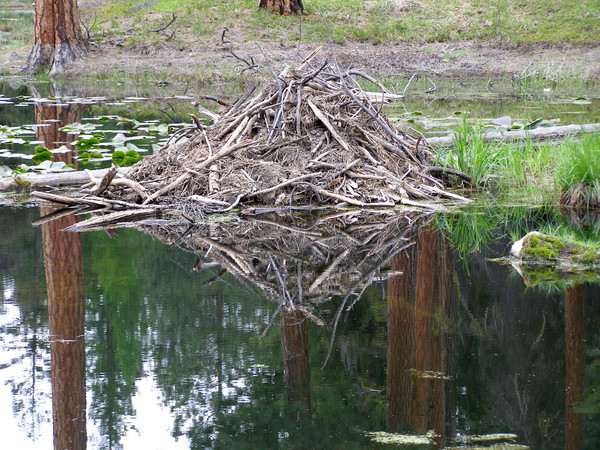 Los castores protegen a sus bebés en madrigueras llamadas castoreras. La castorera se construye en el centro del arroyo donde vive el castor y la entrada se encuentra ¡bajo el agua! Esto ayuda a proteger a las crías de los depredadores.
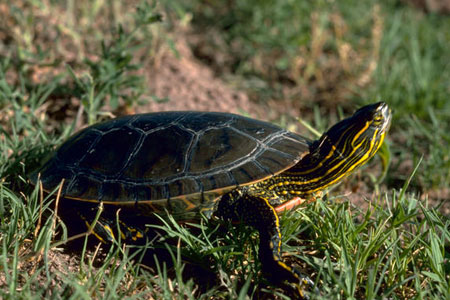 Muchos reptiles como serpientes y tortugas ponen sus huevos en nidos para mantener los huevos protegidos. Pero estos papás no se quedan con sus bebés para ayudar a criarlos. Las crías se valen por sí mismas desde que salen del cascarón.
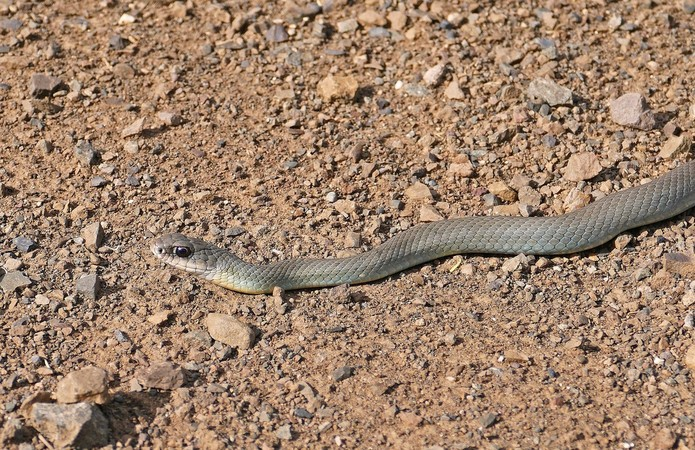 Servicio de Pesca y Vida Silvestre de los Estados Unidos
Departamento de Pesca y Vida Silvestre de Washington
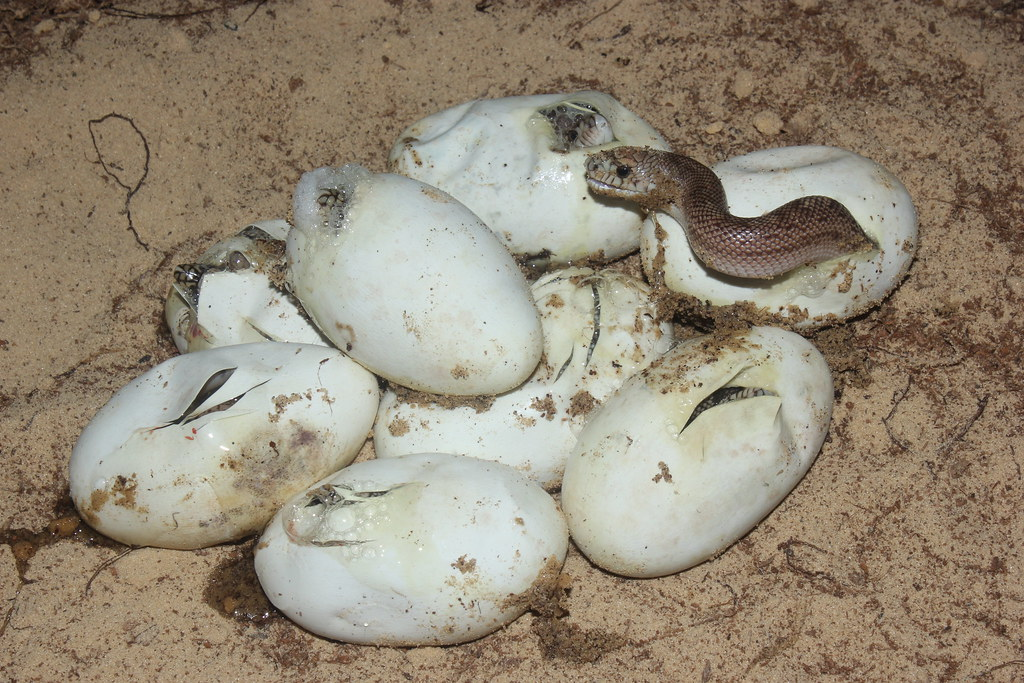 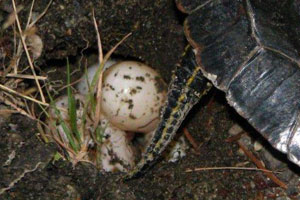 Fotografía de Vanessa Kilburn, NatureMapping de Washington 
http://naturemappingfoundation.org/natmap/facts/painted_turtle_712.html
"Snake eggs Hatching" de MyFWC del Servicio de Pesca y Vida Silvestre de Florida con número de licencia CC BY-NC-ND 2.0.